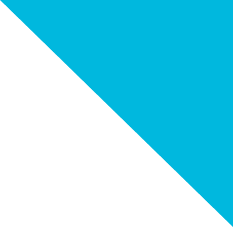 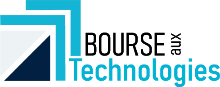 Save the date
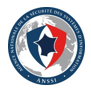 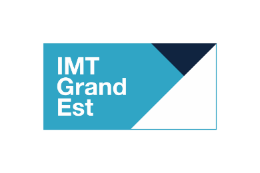 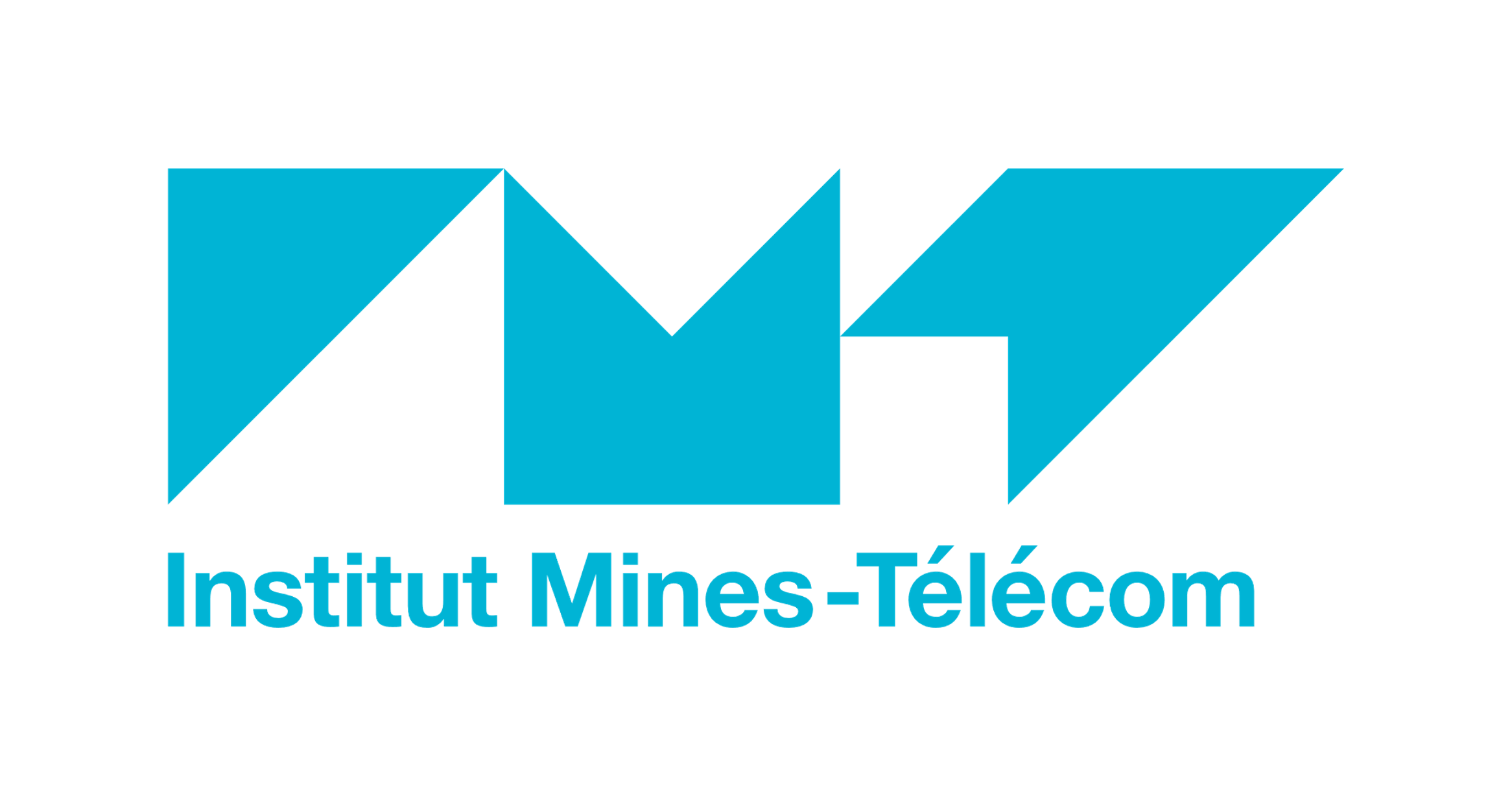 Une après-midi dédiée…
aux partages d’expériences, 
à la veille technologique, 
aux offres et aux demandes

Une Bourse aux Technologies, pour…
Détecter et structurer des projets pour le Programme de Transfert au Campus Cyber (www.ptcc.fr/presentation-des-appels-a-projet/)
Partager des retours d’expériences
Rencontrer des chercheurs, des startuppers, des entreprises
Créer échanges et projets innovants entre entrepreneurs et chercheurs
Développer échanges, transferts et partenariats

C’est une opportunité…
Pour les Entrepreneurs : de trouver des solutions, des compétences, de partager des retours d’expérience, de partager des besoins, des idées, d’améliorer leur compétitivité
Pour les Enseignants-Chercheurs : de présenter et valoriser leur savoir-faire et obtenir de la visibilité auprès des entreprises
Pour les Institutionnels : de proposer leurs offres de services – conseil, analyse, plateformes matérielles ou logicielles
Pour les Étudiants et les Salariés : de trouver des perspectives d’emploi et de carrière
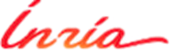 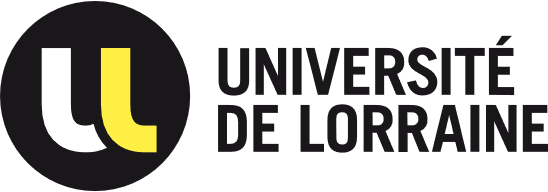 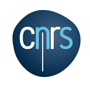 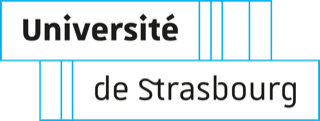 Bourse aux Technologies Cybersécurité

 
12 Mars 2024

Au Campus Cyber, Paris – La Défense
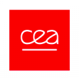 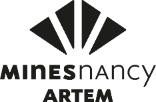 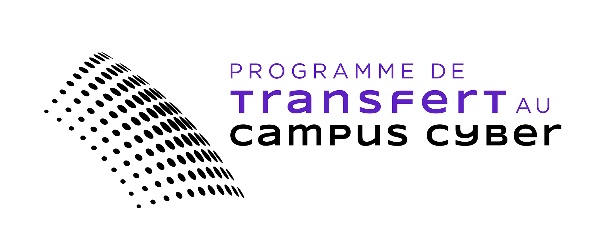 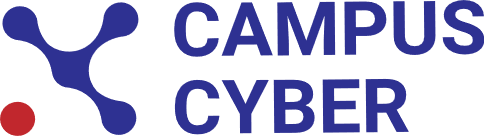 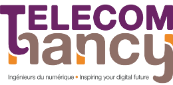 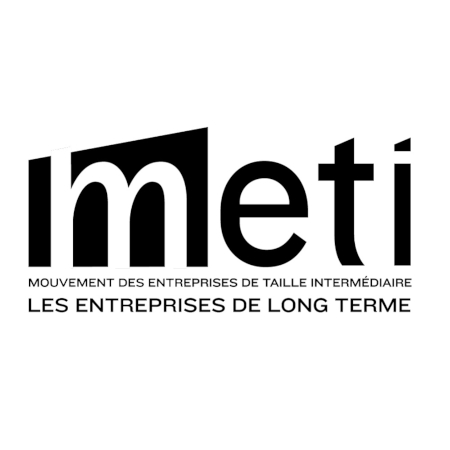 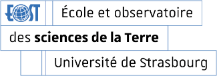 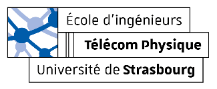 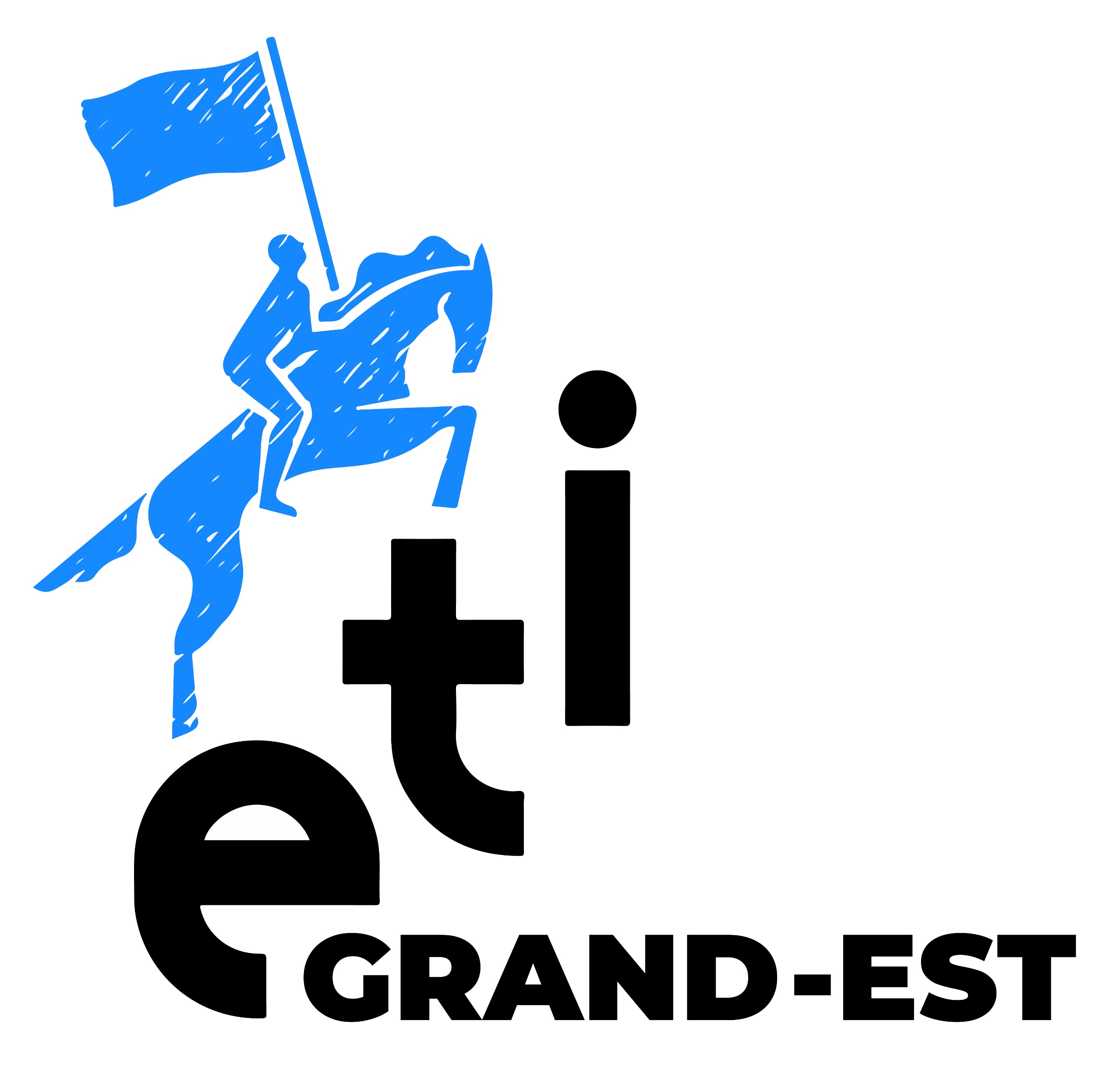 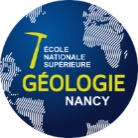 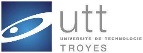 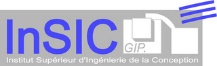 Plus d’informations ? contact@imt-grandest.fr
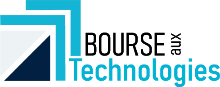 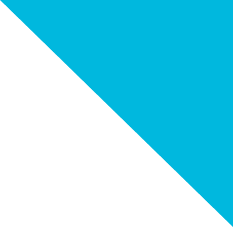 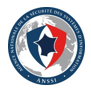 Bourse aux Technologies Cybersécurité

12 Mars 2024

14.00-17.00
Suivi d’un cocktail networking

Campus Cyber, Paris La Défense
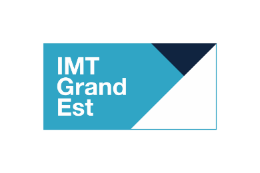 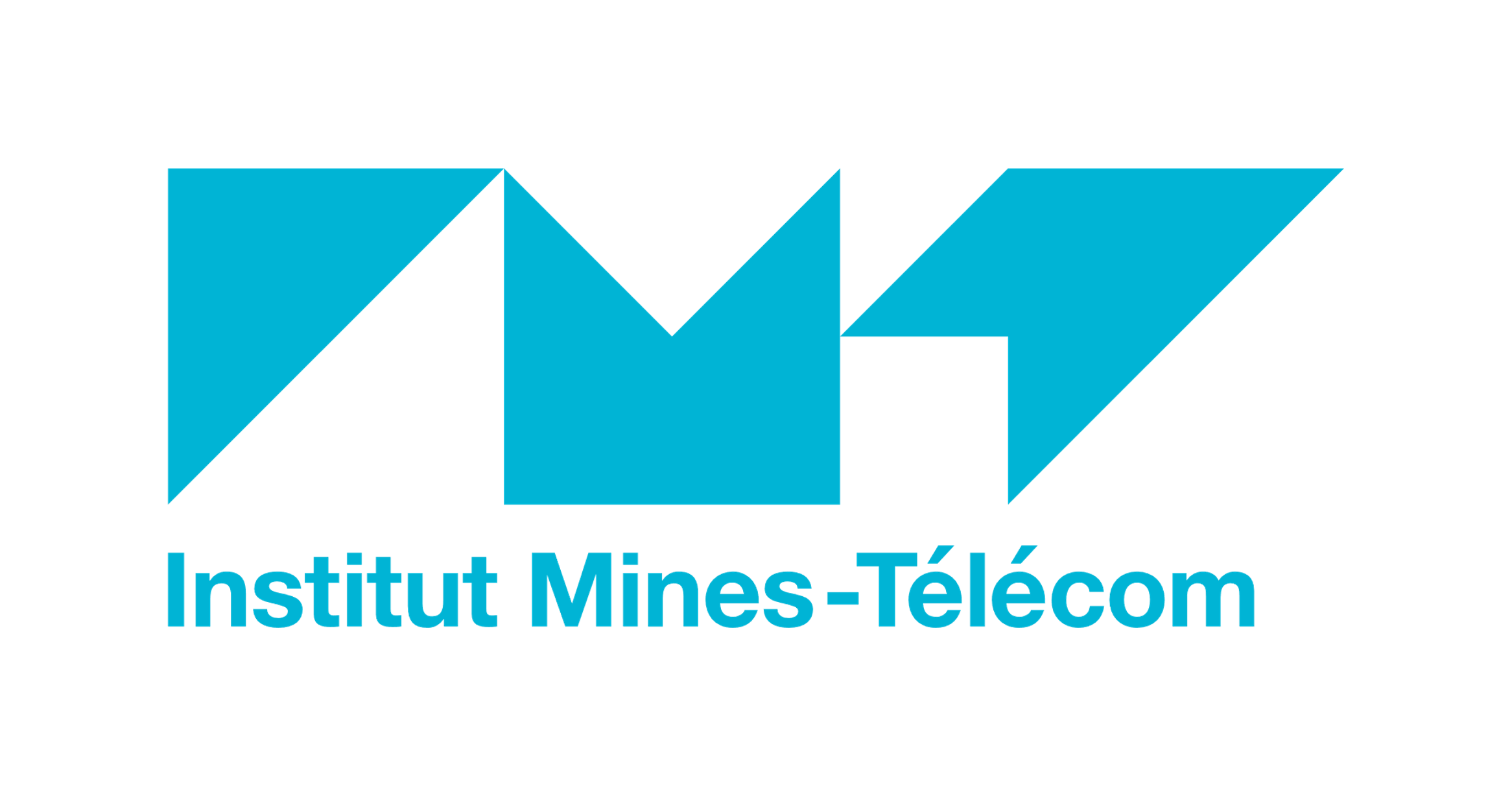 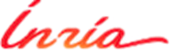 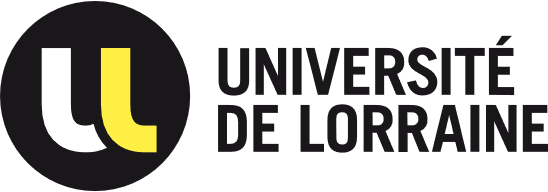 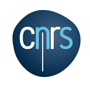 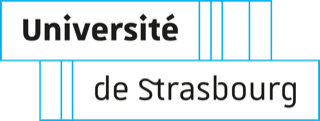 Appel à Contributions pour l’événement 
Bourse aux Technologies Cybersécurité



Les propositions
à destination des entreprises
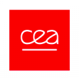 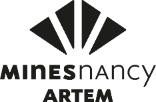 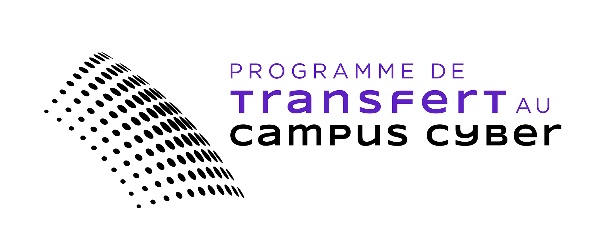 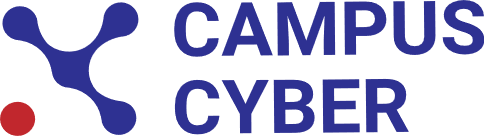 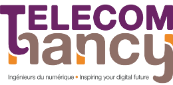 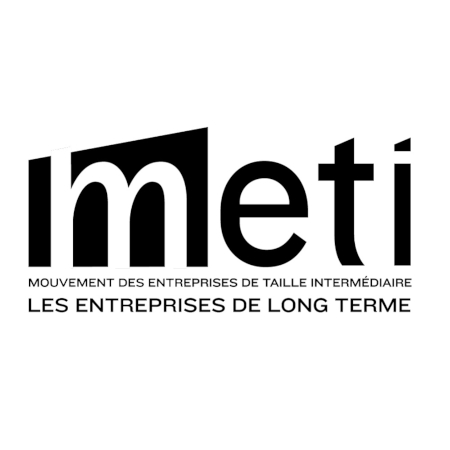 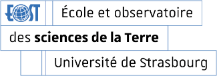 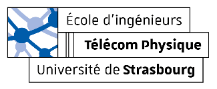 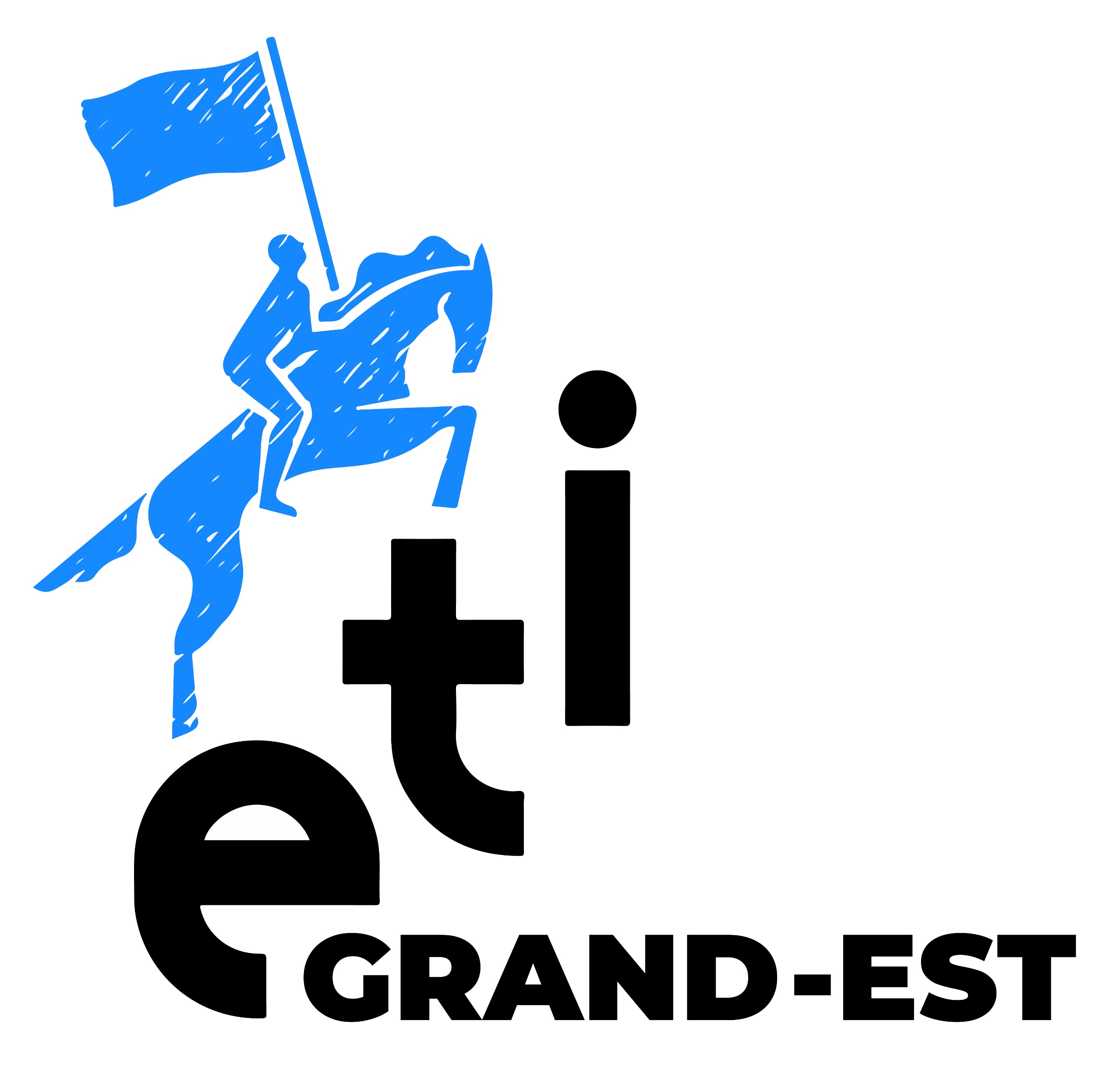 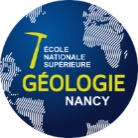 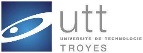 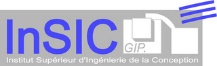 Plus d’informations ? 
contact@imt-grandest.fr
Votre dossier de candidature
Merci de remplir les 5 prochaines diapositives avec les informations suivantes:
a. Description de votre proposition 
	b. Catégorie et mots-clés
Applications – Cas d’usage
Modèle de transfert - Coopérations envisagées
Porteur du projet
Ne pas ajouter de diapositive supplémentaire
1. a. Description de votre proposition
Titre de la proposition présentée : 


Résumé en une phrase de la proposition : 


Sa description courte, ses certifications, ses labellisations (300 caractères maximum) :
1. b. Catégorie et mots-clés
CATÉGORIE 
(Offre de service, technologie, outil, formation, plate-forme…)
MOTS-CLÉS
À quoi est liée votre proposition ?
Quelle est la valeur ajoutée de votre innovation ?
-
-
-
-
-
Quel est son domaine d’application ?
Quel est le segment cible qui lui est applicable ?
2. Application – Cas d’usage
Citez les cas d’usage possibles de votre proposition :
Précisez les données de marché applicatif pour votre proposition : taille du marché, chiffres-clés…
3. Nature de la transaction
Précisez l’état de maturité de votre proposition :



Quelle serait la nature de la transaction envisagée pour la proposition ? 
Ex. : Projet collaboratif, transfert d’expertise …



Précisez l’objet de la transaction ou de la coopération envisagée :
Ex. : Licence sur éventuel brevet
4. Porteur du projet
Établissement/Entreprise : 
Laboratoire : 
Nom : 
Prénom : 
Adresse mail : 
Téléphone fixe : 
Téléphone portable : 
Lien CV : 
Co-inventeurs/auteurs :
Si différent du porteur :
Représentant du projet pendant l’événement

Etablissement : 
Laboratoire : 

Nom : 
Prénom : 
Adresse mail : 
Téléphone fixe : 
Téléphone portable :
Contact valorisation de la structure :
Nom : 			Téléphone : 
Adresse mail :
Date limite de candidature
À retourner à l’adresse 
bourseauxtechnos@imt-grandest.fr une fois complété

Avant le 12 Février 2024, 23.59 Heure de Paris
Pour toute question ou renseignement complémentaire, 
veuillez contacter Denis Abraham à l’adresse 
bourseauxtechnos@imt-grandest.fr 
ou par téléphone au 06 28 71 41 39
Les informations recueillies sont indispensables pour assurer la gestion des inscriptions (communication avec les personnes, organisation de l'évènement) par l'IMT Grand Est. 
La base légale de ce traitement est le consentement (Article 6 1. a) du RGPD. Les données collectées et traitées sont les données d'identité, les coordonnées personnelles ou professionnelles. 
Le traitement ne prévoit pas de prise de décision automatisée. Aucun transfert des données hors Union européenne n'est réalisé. 
Les données seront traitées par les porteurs de la Bourse aux Technologies du 25 Mai 2023, accueillie au Campus Cyber, 5 - 7 rue de Bellini, 92800 Puteaux. Elles pourront être conservées jusqu'à 3 ans après l'inscription. 
L’IMT Grand Est met en œuvre des mesures de sécurité appropriées. Vous disposez de droits d'accès, rectification et suppression de vos données. Vous pouvez également demander la limitation du traitement. 
Pour les exercer veuillez adresser votre demande à : bourseauxtechnos@imt-grandest.fr